Let’s try!
A
1.There is _____ milk in the bottle.  I will buy some.
2.John has ______money and he can buy some things he wants.

 A. little  B. a little  C. few   D. a few
B
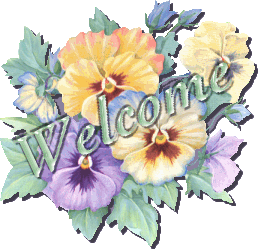 Practice大显身手
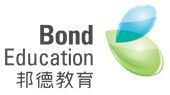 1.He has _______friends so he feels lonely.

2.He has _______friends and he often plays with them.
A. few   B. a few  C. little  D. a little
A
B
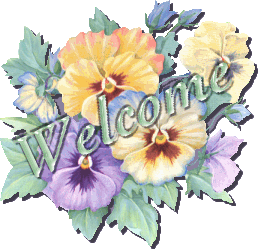 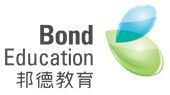 3.I have _______time now, you can ask me some questions.

4.I drink ____coffee because I don’t like it.
A. few   B.a few   C.little   D. a little
D
C
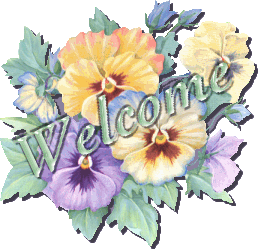